SA3 Status Report
Noamen Ben Henda, SA3 Chairman, Ericsson
Mirko Cano Soveri, SA3 Secretary, MCC
Alex Leadbeater, SA3-LI Chairman, BT
Carmine Rizzo, SA3-LI Secretary, MCC
Highlights!
SA3 meeting schedule
Q3 meeting schedule impacted by the June plenary shift
Q4 meetings are converted to e-meetings
Completed Rel-16 WIDs
Study on authentication and key management for applications based on 3GPP credential in 5G IoT
Study on Security Aspects of the 5G Service Based Architecture
Study on evolution of Cellular IoT security for the 5G System
Security of Cellular IoT for 5GS
Study on Security aspects of Enhancement of Network Slicing
Study on LTKUP Detailed solutions
Highlights!
Completed Rel-16 WIDs
Security aspects of Service Enabler Architecture Layer for Verticals
Security for NR Integrated Access and Backhaul
Normative updates of User Plane Integrity Protection for Release 16
Security of the Wireless and Wireline Convergence for the 5G system architecture
Security of the enhancement to the 5GC Location Services
Summary
Specifications/Reports for approval
TR 33.855 "Study on security aspects of the 5G Service Based Architecture (SBA)“ in SP-200384
TS 33.434 "Service Enabler Architecture Layer (SEAL); Security aspects for Verticals“ in SP-200383
TR 33.813 "Study on security aspects of network slicing enhancement“ in SP-200382
TS 33.535 "Authentication and key management for applications based on 3GPP credentials in the 5G System (5GS)“ in SP-200381
TR 33.836 "Study on Security Aspects of 3GPP support for Advanced V2X Services“ in SP-200380
TS 33.536 "Security aspects of 3GPP support for advanced Vehicle-to-Everything (V2X) services“ in SP-200379
TR 33.935 "Detailed long term key update solutions“ in SP-200378
TR 33.861 "Study on evolution of Cellular IoT security for the 5G System“ in SP-200376
Summary
Specifications/Reports for information
TR 33.853 "Key issues and potential solutions for Integrity protection of the user plane“ in SP-200377
Summary
WIDs/SIDs for approval
Study on security for enhanced support of Industrial IoT in SP-200355
Study on enhanced security support for Non-Public Networks in SP-200353
Sent for approval with 3 sustained objections
Study on security aspects of Unmanned Aerial Systems (UAS) in SP-200352
Study on Security Aspects of Enhancements for 5G Multicast-Broadcast Services in SP-200351
Study on Security Aspects of Enhancement for Proximity Based Services in 5GS in SP-200350
Study on security aspects of the Disaggregated gNB Architecture in SP-200349
Sent for approval with 1 sustained objection
Study on Security Aspects of Enhancement of Support for Edge Computing in 5GC in SP-200347
New WID on Security Assurance Specification for Inter PLMN UP Security (IPUPS) in SP-200348
New WID on User Plane Integrity Protection in SP-200354
Summary
Summary
Summary
Summary
3GPP SA3 and SA3-LI officials
SA3 Officials
Chair: Noamen Ben Henda (Ericsson)
Vice-chairs:
Rajavelsamy Rajadurai (Samsung)
Minpeng Qi (China Mobile) 
Secretary: Mirko Cano Soveri (MCC)

SA3 LI Officials
Chair: Alex Leadbeater (BT)
Vice-chair: Maurizio Iovieno (Ericsson)
Secretary: Carmine Rizzo (MCC)
Meetings since previous SA
SA3
SA3#98bis-e:		14th – 17th April 2020, online.
SA3#99-e:		11th – 15th May 2020, online.

SA3-LI
SA3-LI#77-e		21st – 24th April 2020, online
SA3-LI#77-e-bis		5th – 6th May 2020, online
SA3-LI#77-e-ter		19th – 20th May 2020, online
SA3-LI#77-e-quater	2nd – 3rd June 2020, online
Next SA3 and SA3-LI meetings
SA3
SA3#100-e:		17th –  28th August 2020, Online.

SA3-LI
SA3-LI#78-LI-e-a		14th – 17th July 2020, Online.
SA3-LI#78-LI-e-b		28th – 29th July 2020, Online.
SA3-LI#78-LI-e-c		11th – 12th August 2020, Online.
SA3-LI#78-LI-e-d		25th – 26th August 2020, Online.
SA3 statistics
SA3#98bis-e: 14th – 17th April 2020, Online

Registered 35 delegates 
235 temporary documents 
14 incoming LS
4 outgoing LS
0 agreed CRs (not in scope of agenda)
SA3#99-e: 11th – 15th May 2020, Online

Registered 92 delegates 
580 temporary documents 
36 incoming LS
15 outgoing LS
67 agreed CRs
Document statistics
Meetings
Delegate statistics
Number of delegates
For electronic meetings only registrations are tracked
Meetings
Status Report on SA3-LI
Lawful Interception (LI) General
Stage 1 - TS 33.126 
R16 Complete. 
R17 now starting.

Stage 2 - TS 33.127 & 33.107.
R16 
95% complete at SA#88
Only minor fixes left to complete.
Stage 3 – TS 33.128 & 33.108.
R16 
On target for completion Sep 2020.
LI R16 completion slipping
No further slip since SA#87.
All CAT Bs and Cs by SA#89.
Does not materially impact other groups.
Lawful Interception (LI) SA3-LI#77
Packs of agreed CRs submitted to SA#87-e: 
SP-2000407 Rel-16

TR 33.929 v0.0.4, available on portal  
Lawful Interception (LI) implementation guidance
Expected for R17 Approval.
SA3-LI Processes Update
New CR process based on ETSI / 3GPP Forge under discussion.

Formal recommendations expected by SA#89.

Ideally Forge will be used within SA3-LI to handle all ASN.1 and XML code applicable to TS 33.128.
SA3-LI Forge repository already being used in parallel with normal CR processes.
SA3-LI Forge includes automated ASN.1 quality checks.
Proposals being discussed jointly with SA6 and CT groups.

Ideally SA3-LI looking to remove all code handling from TS 33.128, subject to regional access to Forge and Regulatory Requirements.
Status Report on SA3 Work Items
5G System Security(5GS_Ph1-SEC)
5 CR to TS 33.501 submitted for approval in SP-200370
Corrections to SUPI privacy and secondary authentication and other SBA related corrections
Mission Critical(MCXSec)
Completion rate: 
75%  80%

Target: 
Jun 20

Documents: 
Rel-16 CRs to TS 33.180 for approval in SP-200362
General corrections
Security aspects of Service Enabler Architecture Layer for Verticals (SEAL)
Completion rate: 
65%  100%

Target: 
Jun 20

Documents:
TS 33.434 Service Enabler Architecture Layer for Verticals (SEAL); Security Aspects for approval in SP-200383
Cellular IoT security for the 5G System
SI code:
FS_CIoT_sec_5G
Completion rate: 
95%  100%
Target: 
Mar 20
Documents:
TR 33.861 Study on evolution of Cellular IoT security for the 5G System for approval in SP-200376
WI code: 
5G_CIoT
Completion rate: 
90%  100%
Target: 
Jun 20
Documents:
Rel 16 CRs to TS 33.401 and TS 33.501 in SP-200366 
Resolved the UE capability transfer protection issue for CP optimization in LTE and 5G
Security Aspects of the 5G Service Based Architecture
SI code: 
FS_SBA-Sec
Completion rate: 
85%  100%
Target: 
Mar 20
Documents:
TR 33.855 Study on Security Aspects of the 5G Service Based Architecture for approval in SP-200384
WI code
eSBA
Completion rate:
70%  95%
Target
Jun 20
Documents
Rel-16 CR to TS 33.501 for approval in SP-200365 and as a company contribution for approval in SP-200584
Resolved issues related to authentication over indirect communication
Security of the WWC for the 5G system architecture (5WWC)
Completion rate: 
95%  100%

Target: 
Jun 20

Documents:
Rel-16 CR to TS 33.501 in SP-200372
No ERP procedure for TNAP mobility
Security of the enhancement to the 5GC Location Services (eLCS)
Completion rate: 
75%  100%

Target: 
Jun 20

Documents:
Rel-16 CR to TS 33.501 in SP-200373
No agreement on a new privacy mechanism
Security aspects of Enhancement of Network Slicing
SI code: 
FS_eNS_SEC
Completion rate: 
85%  100%
Target: 
Mar 20
Documents:
TR 33.813 Study on Security aspects of Enhancement of Network Slicing for approval in SP-200382
WI code: 
eNS_SEC
Completion rate: 
30%  95%
Target: 
Jun 20
Documents:
Rel-16 CR to TS 33.501 submitted as a company contribution for approval in SP-200553
Resolved issue related to role of AUSF
Security for NR Integrated Access and Backhaul
SI code: 
FS_NR_IAB_Sec
Completion rate: 
65%
Target: 
Mar 20  Sep 20
Documents:
TR 33.824 Study on Security for NR Integrated Access and Backhaul  
Status of TR 33.824:
5 Key issues
4 Solutions
3 Conclusions
WI code: 
NR_IAB
Completion rate: 
65%  100%
Target: 
Jun 20
Documents:
CRs to TS 33.501 and 33.401 for approval in SP-200368
Resolved issues related to F1 interface security setup
Security Aspects of 3GPP support for Advanced V2X Services
SI code: 
FS_eV2X_Sec
Completion rate: 
75%  100%
Target: 
Mar 20
Documents:
TR 33.836 Study on Security Aspects of 3GPP support for Advanced V2X Services for approval in SP-200380
WI code: 
eV2XARC
Completion rate: 
70%  95%
Target: 
 Jun 20
Documents:
TS 33.536 Security Aspect of 3GPP Support for Advanced V2X Services for approval in SP-200379
CR to TS 33.356 for approval in SP-200364
FC values allocation
Authentication and key management for applications based on 3GPP credential in 5G
SI code: 
FS_AKMA
Completion rate: 
95%  100%
Target: 
Dec 19
Documents:
CR to TR 33.835 for approval in SP-200375
Cleanup
WI code: 
AKMA
Completion rate: 
60%  95%
Target: 
Jun 20
Documents:
TS 33.535 Authentication and key management for applications based on 3GPP credentials in the 5G System for approval in SP-200381 
CR to TS 33.501 for approval in SP-200369
User Plane Integrity Protection (1/2)
Background: 
During SA#87-e SA3 was given the following tasks following the discussion on the LS from GSMA (SP-200021)
SA tasks SA3 to determine how to mitigate identified security problems associated with user plane integrity from Release 16 onwards for UEs supporting Standalone NR connected to 5GC, including the proposal to mandate the support of full rate user plane integrity protection for those UEs, and report their progress at the next plenary.
SA3 should make necessary arrangements including coordination with other groups to complete the work in R16.
Outcome: 
No agreement on mandating the support of full rate user plane integrity protection
Agreement on new mechanisms for DNS and ICMP to mitigate identified attacks in SP-200367
User Plane Integrity Protection (2/2)
SI code: 
FS_UP_IP_Sec
Completion rate: 
65%  75%
Target: 
Mar 20  Dec 20
Documents:
TR 33.853 Technical report on key issues and potential solutions for Integrity protection of the User Plane  for information in SP-200377
TR 33.853:
6  7 Key issues
10  13 Solutions
1 Conclusions
WI code: 
UPIP_Sec
Completion rate: 
100%
Target: 
Jun 20
Documents:
New WID on User Plane Integrity Protection in SP-200354
Rel-16 CRs to TS 33.501 and TS 33.401 in SP-200367
Other CRs for approval
Security Assurance Specificationsfor 5G (SCAS_5G)
Rel-16 CRs for approval in SP-200358
Corrections and clarifications, example related to the authentication failure handling
Security Assurance Specification for eNB network product class (SCAS_eNB)
Rel-15 CRs for approval in SP-200375
Security aspects of eCAPIF (eCAPIF)
Rel-16 CR to TS 33.122
TLS profile reference clarification
MC Security Enhancements (MCSec)
Rel-15 CRs to TS 33.180 in SP-200361
Security of MCPTT (MCPTT)
Rel-13 CRs to TS 33.179 in SP-200360
Rel-16 maintenance (TEI16)
Rel-16 CRs to TS 33.501 in SP-200356
Test data, clarifications and editorial corrections
GPP profiles for cryptographic algorithms and security protocols (CryptPr)
Rel-16 CRs to TS 33.110 and 33.210 in SP-200363
User Plane Gateway Function for Inter-PLMN Security (UPGF)
Rel-16 CR to TS 33.501 in SP-200371
Study on Security for 5GS Enhanced support of Vertical and LAN Services
Rel-16 CRs to TR 33.819 for approval in SP-200374
Rel-17 Integration of GBA into 5GC(GBA_5G)
Completion rate: 
0%  5%

Target: 
Sep 20

Documents:
Progress recorded in draft CRs to TS 33.223 and TS 33.220
Rel-17 Security Assurance Specification for IMS (SCAS_IMS)
Completion rate: 
0%  15%

Target: 
Dec 20

Documents:
Draft TS 33.226 Security assurance for IP Multimedia Subsystem (IMS)
Rel-17 Security Assurance Specification Enhancements for 5G (eSCAS_5G)
Completion rate: 
0%  5%

Target: 
Mar 21

Documents:
Progress recorded in a draft CR to TS 33.117
Rel-17 Security Assurance Specification for N3IWF (SCAS_5G_N3IWF)
Completion rate: 
0%  10%

Target: 
Mar 21

Documents:
Draft TS 33.520 Security Assurance Specification for Non-3GPP InterWorking Function (N3IWF)
Rel-17 Security Assurance Specification for 5G NWDAF (SCAS_5G_NWDAF)
Completion rate: 
0%  10%

Target: 
Mar 21

Documents:
Draft TS 33.521 Security Assurance Specification (SCAS) for the Network Data Analytics Function (NWDAF) network product class
Rel-17 Security Assurance Specification for Service Communication Proxy (SCAS_5G_SECOP)
Completion rate: 
0%  10%

Target: 
Mar 21

Documents:
Draft TS 33.522 5G Security Assurance Specification (SCAS) Service Communication Proxy (SCP)
New/Revised WIDs
New WIDs for approval:
New WID on Security Assurance Specification for Inter PLMN UP Security (IPUPS) in SP-200348
New WID on User Plane Integrity Protection in SP-200354
Status Report on SA3 Study Items
Note: Study items associated with specific work item are reported under work item
Study on 5G security enhancements against false base stations
WI code: 
FS_5GFBS
Completion rate: 
75%  80%
Target: 
Mar 20  Dec 20
Documents:
TR 33.809 Study on 5G security enhancements against false base stations
TR 33.809:
7 Key issues
19  20 Solutions
2 Conclusions
Study on authentication enhancements in 5GS - Status
WI code: 
FS_AUTH_ENH
Completion rate: 
40%  50%
Target: 
Mar 20  Dec 20
Documents:
TR 33.846 Study on authentication enhancements in 5GS
TR 33.846:
4 Key issues
7 Solutions
0 Conclusions
Study on Security Impacts of Virtualisation
WI code: 
FS_SIV
Completion rate: 
45%
Target: 
Mar 20  Dec 20
Documents:
TR 33.848 Study on Security Impacts of Virtualisation
TR 33.848:
21 Key issues
2 Solutions
0 Conclusions
Study on hold as it has been de-priorisied in SA3 and moved to R17
New SID on SECAM and SCAS for 3GPP virtualized network products
WI code: 
FS_VNP_SECAM_SCAS
Completion rate: 
35%  60%
Target: 
Mar 20  Dec 20
Documents:
TR 33.818 Security Assurance Methodology (SECAM) and Security Assurance Specification (SCAS) for 3GPP virtualized network products
TR 33.818:
Different type of skeleton to accomodate process description rather than technical features
35  39 Editor’s Notes
Study on storage and transport of 5GC security parameters for ARPF authentication
WI code: 
FS_5GC_SEC_ARPF
Completion rate: 
30%  60%
Target: 
Mar 20  Sep 20
Documents:
TR 33.845 Study on storage and transport of 5GC security parameters for ARPF authentication
TR 33.845:
3  9 Key issues
0  3 Solutions
0 Conclusions
Thank You!
Noamen Ben Henda
3GPP SA3 Chairman
mail: noamen.ben.henda@ericsson.com  
phone: +46 725 074 574
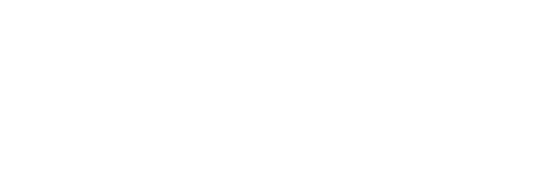